Matter Lesson 3
Link to Our Last Lesson
What does "pollutant" mean?
What properties did we discover about each pollutant?
© 2024 BSCS Science Learning. This work is licensed under CC BY-NC-SA 4.0.
Lesson 3 Focus Question
What might be in the water that could have killed the animals? What can we observe about each of those dangerous materials?
What ideas and/or questions do you have?
© 2024 BSCS Science Learning. This work is licensed under CC BY-NC-SA 4.0.
What are your predictions? 
Cup 
Salt 
Water
Where did the salt go?
© 2024 BSCS Science Learning. This work is licensed under CC BY-NC-SA 4.0.
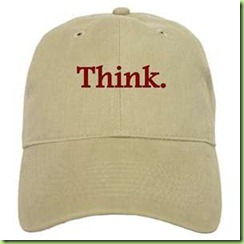 What does "Conservation of Mass" mean?

Can you use an example of your own?
Where did the salt go?
© 2024 BSCS Science Learning. This work is licensed under CC BY-NC-SA 4.0.
Communicating in Scientific Ways
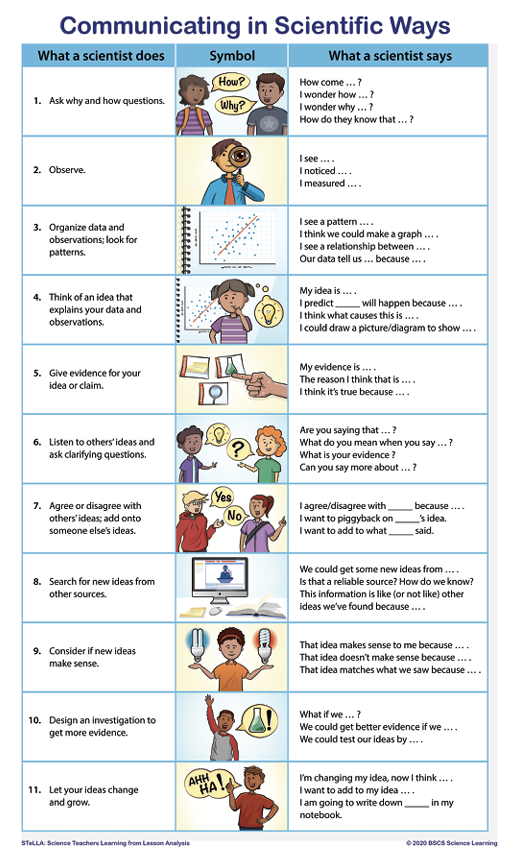 What were some of the variables we talked about keeping consistent among all our groups? 
Amount of water?
Amount of each pollutant? 
Anything else that needs to be consistent?
© 2024 BSCS Science Learning. This work is licensed under CC BY-NC-SA 4.0.
Testing Our Pollutants
pH
Temperature
Electrical conductivity
Turbidity

What were your results?
© 2024 BSCS Science Learning. This work is licensed under CC BY-NC-SA 4.0.
Revisiting Our Models
Consider the model you made during Lesson 2. After our Lesson 3 investigation, is there anything you’d like to add (using pictures, words, and/or labels) to show what you think each pollutant mixed with water would look like.
© 2024 BSCS Science Learning. This work is licensed under CC BY-NC-SA 4.0.
Here is one model scientists have developed to think about water when they zoom way, way in.







				
                 Image from the PhET simulation
Considering Another Model
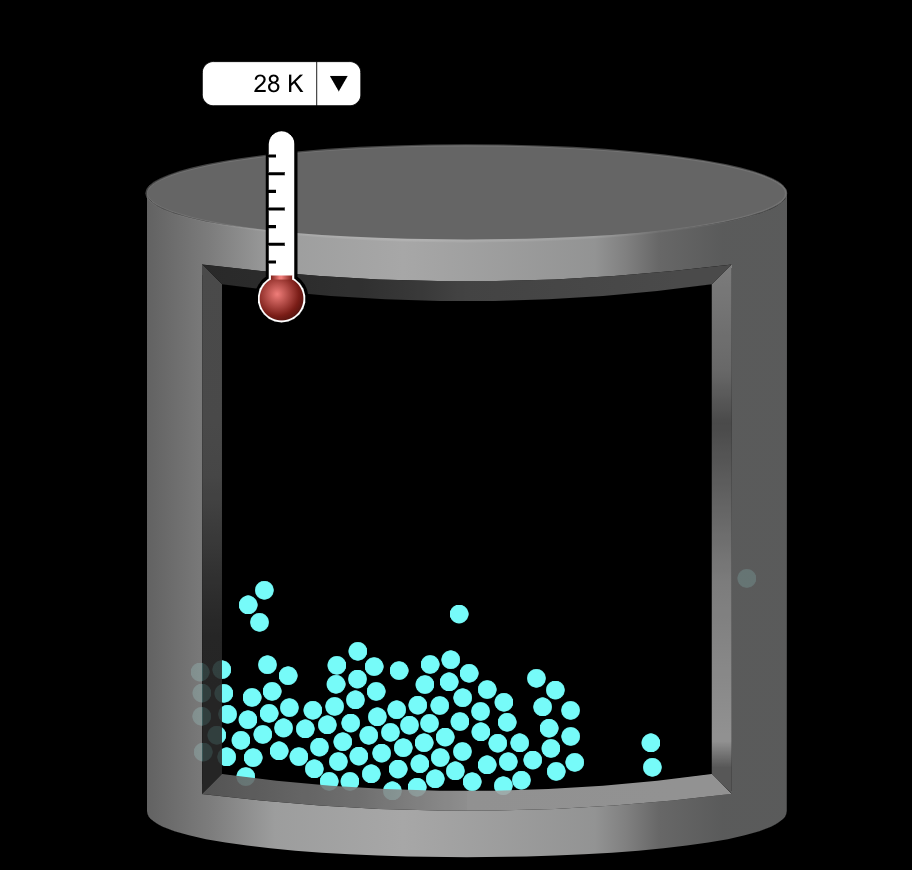 © 2024 BSCS Science Learning. This work is licensed under CC BY-NC-SA 4.0.
[Speaker Notes: https://phet.colorado.edu/sims/html/states-of-matter-basics/latest/states-of-matter-basics_en.html]
Creating a New Model
How can we show water particles mixed with our pollutant’s particles in a model?
Create a caption:
We showed ______. 
This represents ______.
© 2024 BSCS Science Learning. This work is licensed under CC BY-NC-SA 4.0.
Comparing Our Models
Any clarifying questions or observations about these models? 
Share your caption:
We showed ______. 
This represents ______.
© 2024 BSCS Science Learning. This work is licensed under CC BY-NC-SA 4.0.
Defining Solubility and Dissolving
Dissolve: When a substance (like salt) seems to disappear when it’s mixed in with water

Solubility: A property of a substance that tells us how easily or whether a substance dissolves
© 2024 BSCS Science Learning. This work is licensed under CC BY-NC-SA 4.0.
Eliminating Some Pollutants?
With what we know about the properties of pollutants, are there any we can eliminate from our possibilities of what is in the pond?
© 2024 BSCS Science Learning. This work is licensed under CC BY-NC-SA 4.0.
Progress Tracker
© 2024 BSCS Science Learning. This work is licensed under CC BY-NC-SA 4.0.
Link to Next Lesson
What factors affect how quickly soluble solids dissolve into water?
© 2024 BSCS Science Learning. This work is licensed under CC BY-NC-SA 4.0.
© 2024 BSCS Science Learning. This work is licensed under CC BY-NC-SA 4.0.